TEMEL HUKUK
KAMU HUKUKUNUN DALLARI
1
Öğr. Gör.Av. Emrullah MANAV
30.04.2020
KAMU HUKUKU çeşitleri
Öğr. Gör.Av. Emrullah MANAV
30.04.2020
2
Türkiye Cumhuriyetinin 1982 tarihlidir. 
Bu anayasa 12 Eylül 1980 harekatından sonra oluşan Danışma Meclisince hazırlanmıştır. 
Anayasaya son şeklini Milli Güvenlik Konseyi vermiştir. 
7 Kasım 1982 tarihinde halk oylamasına sunulmuş ve kabul edilmiştir.
Anayasamız bir başlangıç ve buna ilaveten (bunun haricinde) 7 kısımdan oluşmaktadır. 
Toplam 177 asıl madde ve 16 geçici maddesi vardır.
1ANAYASA HUKUKU
Öğr. Gör.Av. Emrullah MANAV
30.04.2020
3
ANAYASANIN TEMEL İLKELERİ
Öğr. Gör.Av. Emrullah MANAV
30.04.2020
4
İdare terimi hukuki açıdan; idare işlerini gören teşkilat hizmeti ve faaliyetleridir.
2İDARE HUKUKU
Öğr. Gör.Av. Emrullah MANAV
30.04.2020
5
Genel idare ve mahalli idare olmak üzere iki kısımdan oluşur.1. Genel İdare
Genel idare bütün ülkeyi kapsamakta olup merkez teşkilatı ve taşra teşkilatı olmak üzere ikiye ayrılır.
A. Merkez Teşkilatı
Cumhurbaşkanı, Bakanlar Kurulu ve bu kurulun üyeleri en önde gelir.
B. Taşra Teşkilatı
Ülke yönetimi iller ve ilçelere ayrılır. İl idaresinin başında vali, ilçe idaresinin başında kaymakam bulunur.
2. Mahalli İdareler
Mahalli idareler İl özel idareleri, Belediye İdareleri ve Köy idareleriolmak üzere üç gruptan oluşur. Mahalli idarelerde yerinden yönetim ilkesi hakimdir. Mahalli idareler kamu hukuku hükmi (tüzel) şahıslarıdır ve kanunla düzenlenirler. Seçmenler tarafından seçimle oluşturulur.
İDARİ TEŞKİLAT
Öğr. Gör.Av. Emrullah MANAV
30.04.2020
6
Suç teşkil eden eylemleri ve bu eylemlere verilecek cezaları düzenler.
Ceza Hukukunun kaynağı 1926 tarihli Türk Ceza Kanunudur.
Ceza Hukukunun temel ilkesi kanunsuz suç ve ceza olmaz ilkesidir.
Suçlar ve cezalar mutlaka kanunla belirlenir.
3CEZA HUKUKU
Öğr. Gör.Av. Emrullah MANAV
30.04.2020
7
SUÇUN UNSURLARI
Suç: Kanunun ceza tehdidi ile yasaklamış olduğu fiildir.
Suçun üç unsuru vardır
1. Kanuni Unsur (Tipiklik)2. Maddi Unsur (Hareket)	a. İcra (Yapma)	b. İhmal (Yapmama)3. Manevi Unsur (Kusurluluk)	a. Kast	b. Taksir
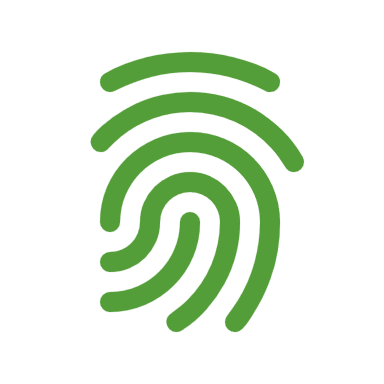 Öğr. Gör.Av. Emrullah MANAV
30.04.2020
8
1. Kanuni Unsur
Fiilin ceza kanununda yazılı olan tanıma uygun olmasıdır. Bu unsura tipiklik de denilmektedir. Bu unsur kanunsuz suç ve ceza olmaz ilkesinin bir sonucudur.
2. Maddi Unsur
Harekete dayanır. Maddi Unsur da kendi içerisinde ikiye ayrılır;
a. İcra (Yapmak): Hırsızlık suçu, menkul bir malın bir yerden alınmasıyla işlendiği yani bir yapmayı gerektirdiği için icra-i bir suçtur.
b. İhmal (Yapmamak): Örneğin geçit bekçisinin tren yolunu kapatması, hemşirenin öldürmek istediği hastaya ilaç vermemesi gibi.
3. Manevi Unsur
Fiilin kusurlu bir irade tarafından yaratılmış olmasıdır ki buna kısaca kusurluluk denilmektedir.
Kusurluluk kendi içerisinde ikiye ayrılır;
a. Kast: Kanunun suç saydığı bir eylemi bilerek ve isteyerek işlemek iradesidir. Bilmek ve istemek kast unsurunun özetidir. Kanunu bilmek mazeret sayılmaz ilkesinin sonucudur.
b. Taksir: Hukuka aykırı sonucu görmek fakat istememektir. Kasttan sonucun istenmesi olması ile ayrılır.
Suçun unsurları
Öğr. Gör.Av. Emrullah MANAV
30.04.2020
9
CEZA VE CEZA EHLİYETİ
Ceza: Suçun karşılığı olarak öngörülen müeyyidedir.

Cezanın iki amacı vardır;
1. Suçlunun ıslahı
2. Suç işlemeyi önlemek
Ceza Ehliyeti: İşlenen suç nedeniyle kişinin cezalandırılıp cezalandırılmayacağını ifade eder.
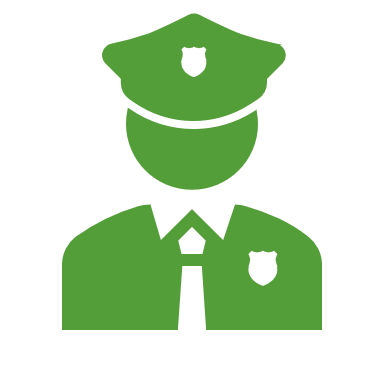 Öğr. Gör.Av. Emrullah MANAV
30.04.2020
10
Ceza EHLİYETi türleri
Akıl maluliyetine (hastalığına) tutulmuş olan kimseye ceza verilmez. Tam ehliyetsizler; 0-11 yaş arası ceza yok.

Tam olmayan ehliyetliler
1. 11-15 yaş arası grubu kapsar
A. 11-15 yaş arasındaki kişi suç işlediğini bilincinde ise ceza verilir fakat indirim yapılır.
B. Suç işlediğinin bilincinde değilse ceza verilmez.
2. 15-18 yaş arası grubuna indirimli ceza uygulanır.

Tam Ehliyetliler
18 yaşını bitiren herkes tam ehliyetlidir.
Sağır ve dilsizler bakımından tam ehliyet 24 yaşın bitirilmesi ile başlamaktadır.
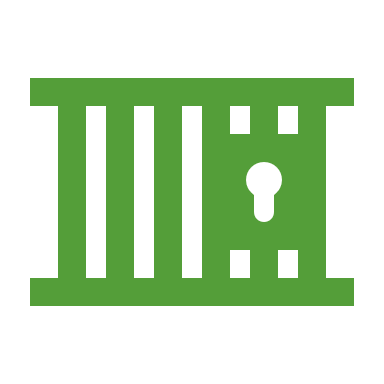 Öğr. Gör.Av. Emrullah MANAV
30.04.2020
11
Yargı hukuk kurallarının bağımsız ve tarafsız mahkemeler tarafından dava konusu olaya uygulanmasıdır. Dört çeşit yargıdan bahsedilir. 

Türk Yargı Sistemi;
Anayasa Yargısı (Anayasa Mahkemesi)
İdari Yargı (Danıştay)
Askeri Yargı (Askeri Yüksek İdare Mahkemesi ve Askeri Yargıtay)
Adli Yargı (Yargıtay)
	a. Medeni Yargı
	b. Ceza Yargısı
4 YARGILAMA HUKUKU
Öğr. Gör.Av. Emrullah MANAV
30.04.2020
12
Medeni yargılama hukukunun bir parçasıdır ve onu tamamlar. 
Borcunu ödemeyen kişilerin mallarının devlet organları vasıtasıyla zorla elinden alınarak satılmasını ve alacaklının alacağının ödenmesini düzenler. 
Bu amaçla kendisine başvurulan organa icra dairesi denir.
İcra dairelerinin kararlarına karşı başvurulacak makama icra tetkik mercii adı verilir.
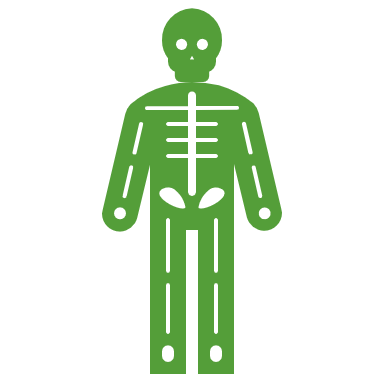 Öğr. Gör.Av. Emrullah MANAV
30.04.2020
13
CEZA YARGILAMA HUKUKU
Ceza hukuk alanında mahkemelerin uygulayacakları yöntem ve esasları belirlemektedir.
Temel Kanun i 929 tarihli Ceza Muhakemeleri Usulü Kanunudur.
Medeni yargılamada davayı davacı açarken ceza yargılamasında dava savcılık tarafından açılır.
Savcı tarafından açılan bu davaya kamu davası denir.
Savcı devlet adına ceza davası açar.
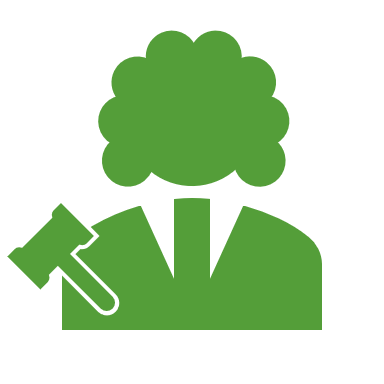 Öğr. Gör.Av. Emrullah MANAV
30.04.2020
14
30.04.2020
Ceza yargılama hukuku mahkemeleri
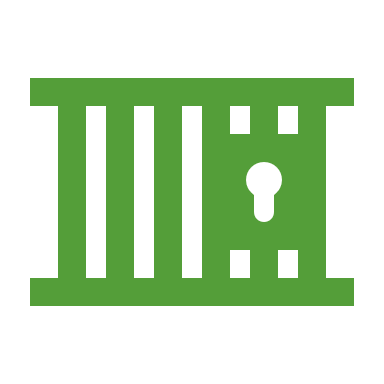 1. Sulh Ceza Mahkemesi( Tek Hakimli)
2. Asliye Ceza Mahkemesi( Tek Hakimli)
3. Ağır Ceza Mahkemesi( Üç Hakimli)
Öğr. Gör.Av. Emrullah MANAV
15
Medeni yargılama hukukunun bir parçasıdır ve onu tamamlar. 
Borcunu ödemeyen kişilerin mallarının devlet organları vasıtasıyla zorla elinden alınarak satılmasını ve alacaklının alacağının ödenmesini düzenler. 
Bu amaçla kendisine başvurulan organa icra dairesi denir.
İCRA VE İFLAS HUKUKU
Öğr. Gör.Av. Emrullah MANAV
30.04.2020
16
İcra dairelerinin kararlarına karşı başvurulacak makama icra tetkik mercii adı verilir.
Eğer icra takibi bir mahkeme kararına dayanıyorsa buna ilamlı takip denir.
İcra takibi mahkeme kararına dayanmıyorsa buna ilamsız takip denir.
İflas; Kural olarak tacirler iflas eder.
İflasın açılmasıyla birlikte borçlu müflis adını alır.
İflas eden kişinin mallarının meydana getirdiği bütüne iflas masası denir.
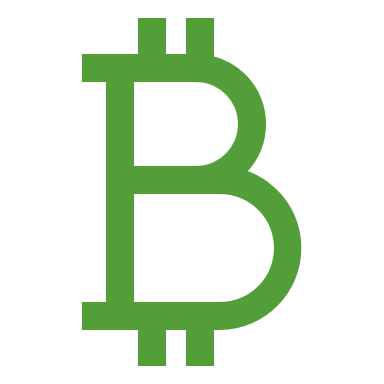 Öğr. Gör.Av. Emrullah MANAV
30.04.2020
17
Devletler ile devletlerin ve devletler ile uluslararası kuruluşların ilişkilerini düzenler.
Bu hukuk dalına milletlerarası hukuk da denir.
Bir devletin kendi ülkesindeki vatandaşlar arasındaki ilişkileri düzenleyen hukuka iç hukuk, bağımsız bir devlet ile diğer bir devletin ya da uluslararası kuruluşun ilişkilerini düzenleyen hukuka da dış hukuk denir.
5DEVLETLER UMUMİ HUKUKU
Öğr. Gör.Av. Emrullah MANAV
30.04.2020
18
Devletler Umumi Hukukunun 
Kaynakları şunlardır;
1. Antlaşmalar2. Milletlerarası Teamül (Yazısız kural, davranış kuralı)3. İçtihatlar (Mahkeme Kararları)4. Doktrin (Konu ile uğraşan bilim insanı görüşleri)
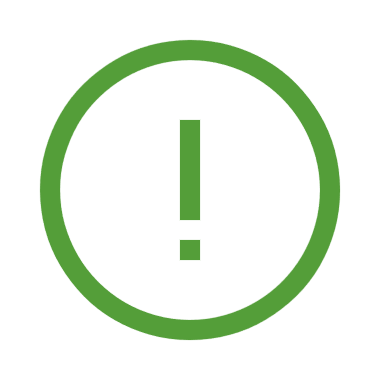 Öğr. Gör.Av. Emrullah MANAV
30.04.2020
19
Vergi Hukukunda üç ilke vardır;
Genellik: Vatandaşlar arasında ayrım yapmaksızın herkesin vergi yükümlüsü olmasını ifade eder.
Adalet: Herkesten maddi gücüne göre vergi alınmasını ön görür.
Kanunilik: Vergi ve buna benzeyen mali yükümlülüklerde ancak kanunla korunabilmesini sağlamaktadır.
6VERGİ HUKUKU
Öğr. Gör.Av. Emrullah MANAV
30.04.2020
20
İş Hukukunun Kaynağı 1971 tarihli iş Kanunudur.

İş Hukukunun Konuları Şunlardır:
1. Hizmet akdi
2. Sendikalar
3. Toplu İş Sözleşmesi
4. Grev ve Lokavt
7İş HUKUKU
Öğr. Gör.Av. Emrullah MANAV
30.04.2020
21